3rd Annual
New Mexico EnergyPlex Conference
25 June 2019, Hobbs
Karen Fili, UUSA President & CEO
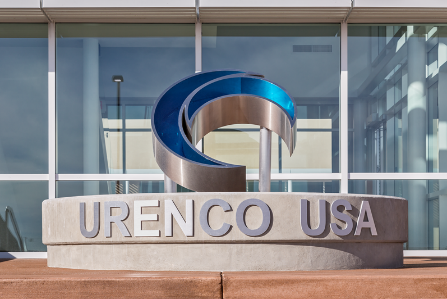 [Speaker Notes: Introduce yourself as the new President & CEO of URENCO USA.
 - length of time in position
 - background in the industry
 - personal statement about how you feel about leading UUSA in the next phase of growth]
First Impressions of The National Enrichment Facility
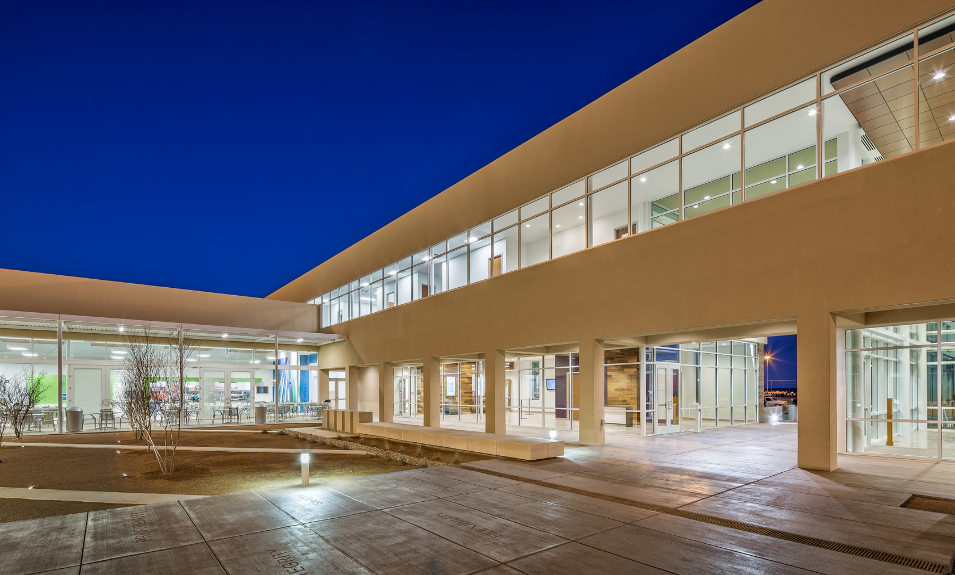 URENCO USA History
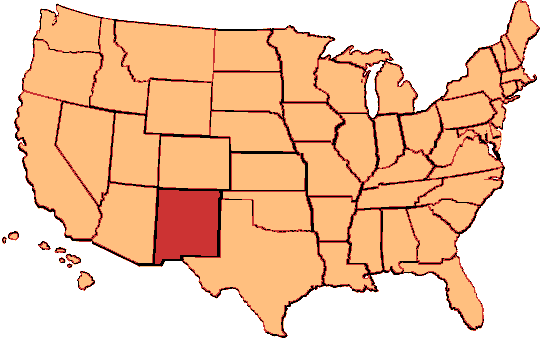 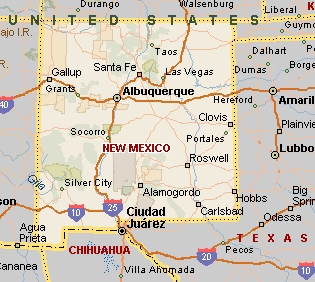 Located in southeast New Mexico
1st new nuclear facility in the US                                         in more than 30 years
Nuclear Regulatory Commission license issued in 2006
Operation commenced in 2010
Only uranium enrichment plant in North America
Global Facts
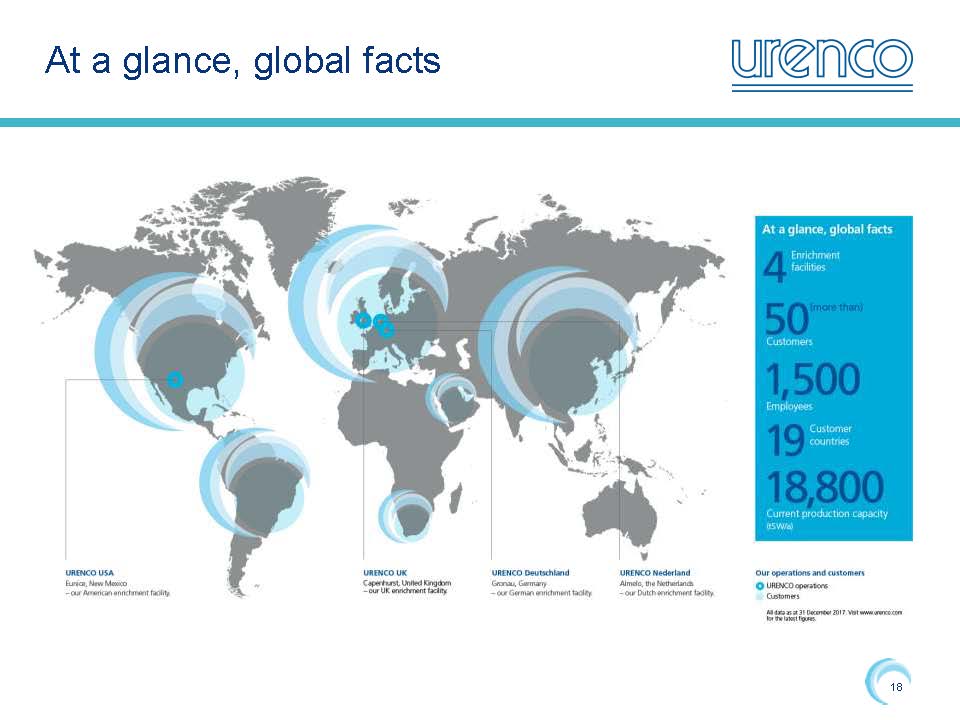 4 Enrichment Facilities

50 Customers

1,500 Employees

19 	Customer Countries

18,800 Current Production 
                 Capacity tSW/a
Long-term Partner to theNuclear Industry
Nuclear Fuel Cycle
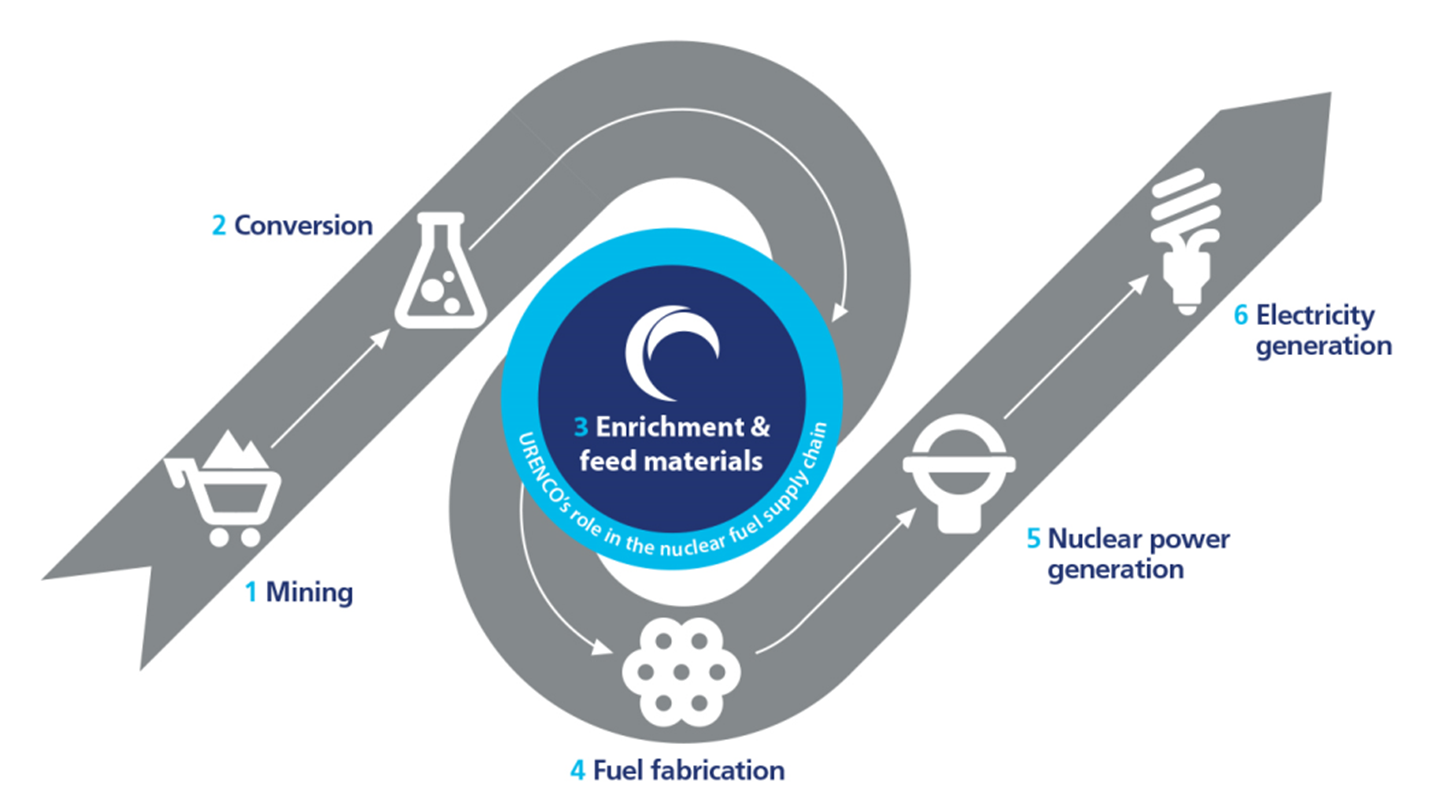 [Speaker Notes: We are all familiar with today’s established front-end nuclear fuel cycle and the role of enrichment as a “toll-service” to the industry.

This is dominated by fuels for Light Water Reactors:
Low Enriched Uranium up to 5%;
Uranium Oxide fuel pellets; and
Zirconium Alloy fuel rods and assemblies.  

This paradigm is changing and post Fukishima the industry may be force to change.]
The Enrichment Process
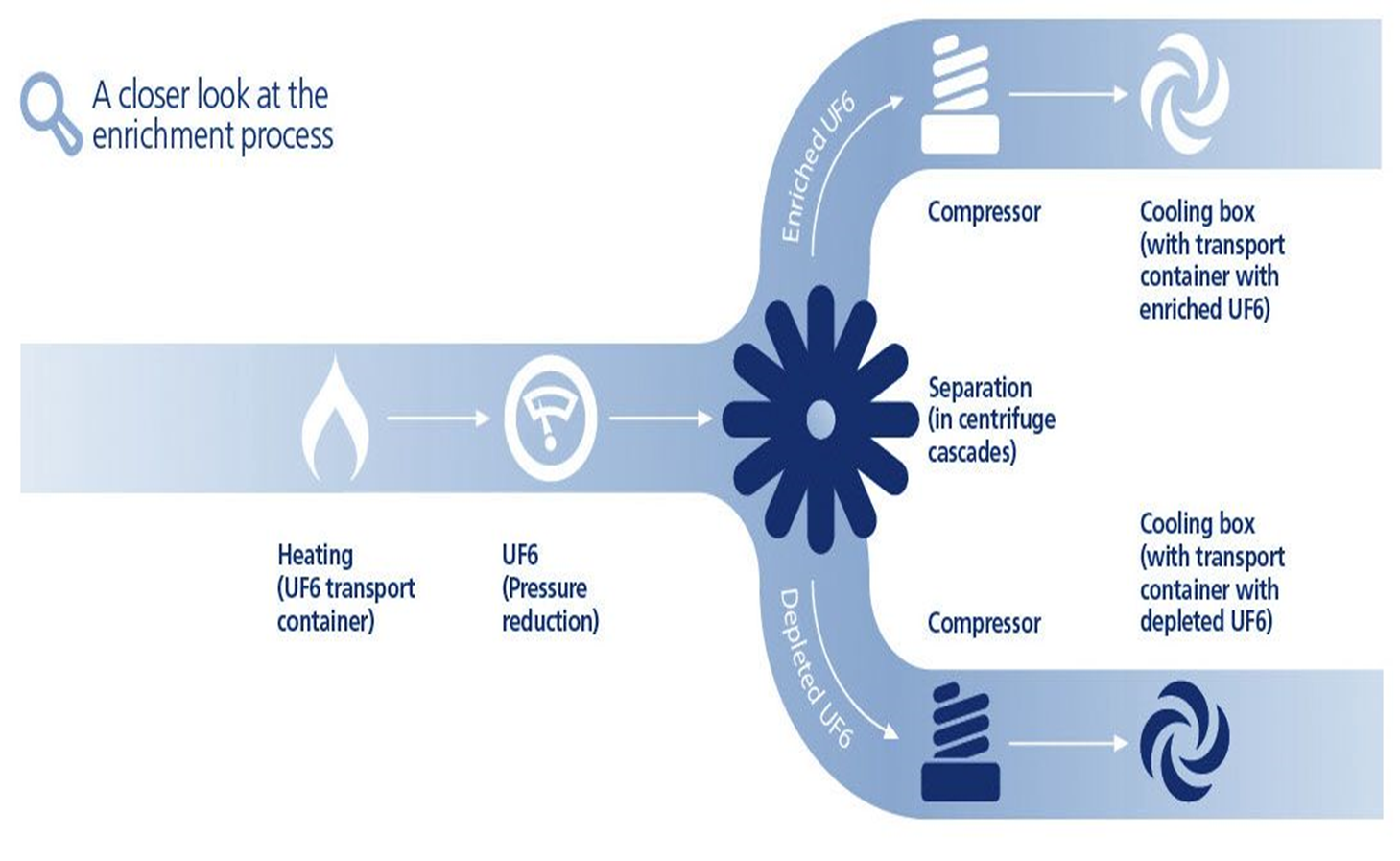 Project History - 2006
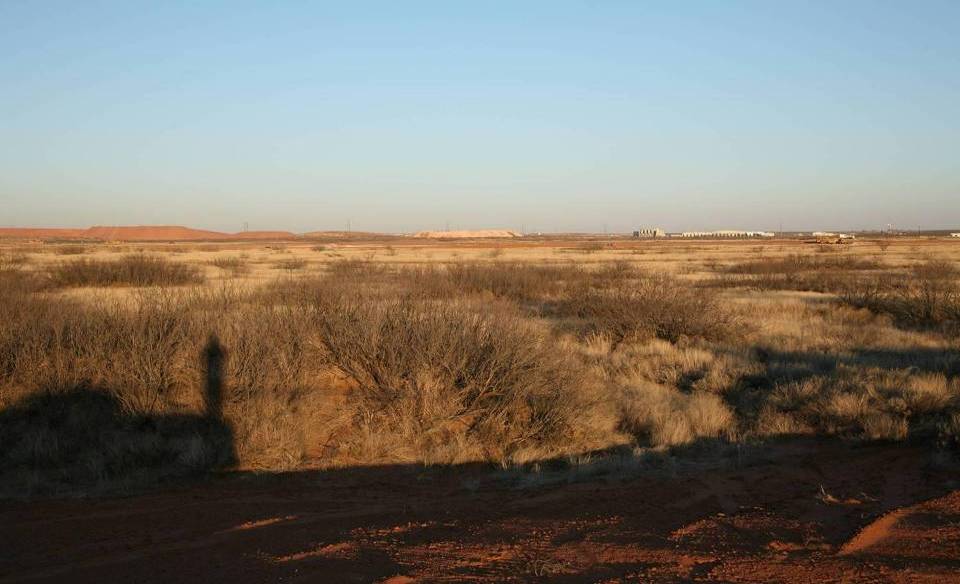 Project History - 2007
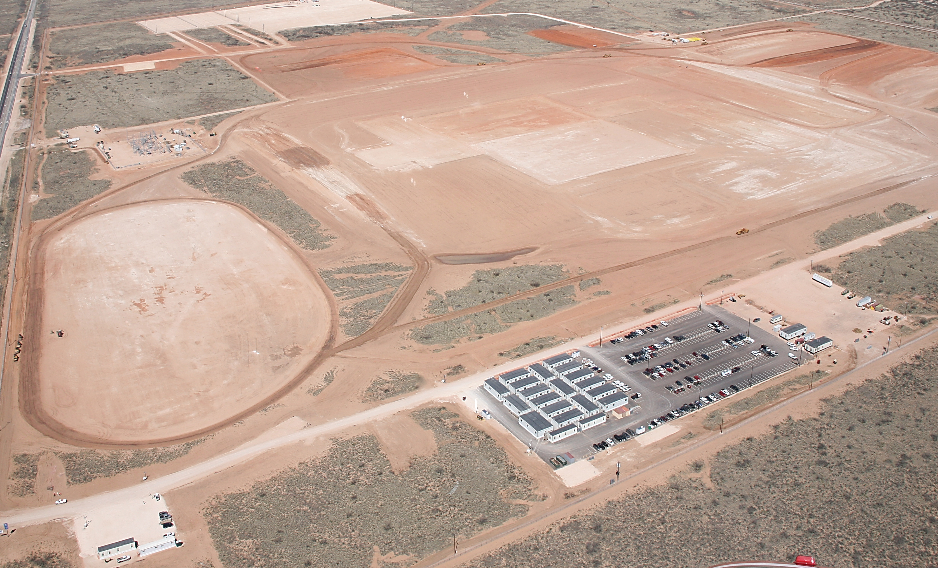 Project History – 2011 (Phase II)
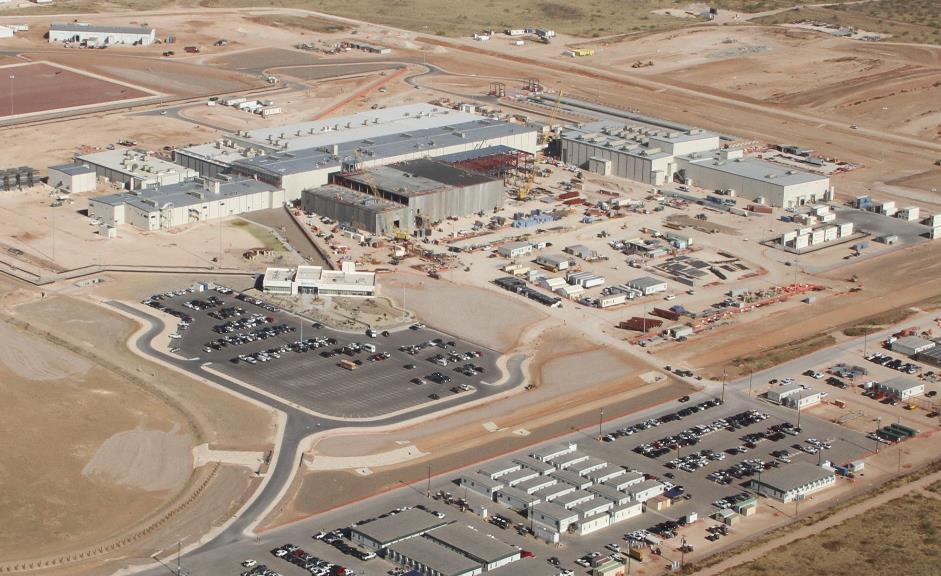 Project History – 2013 (Phase III)
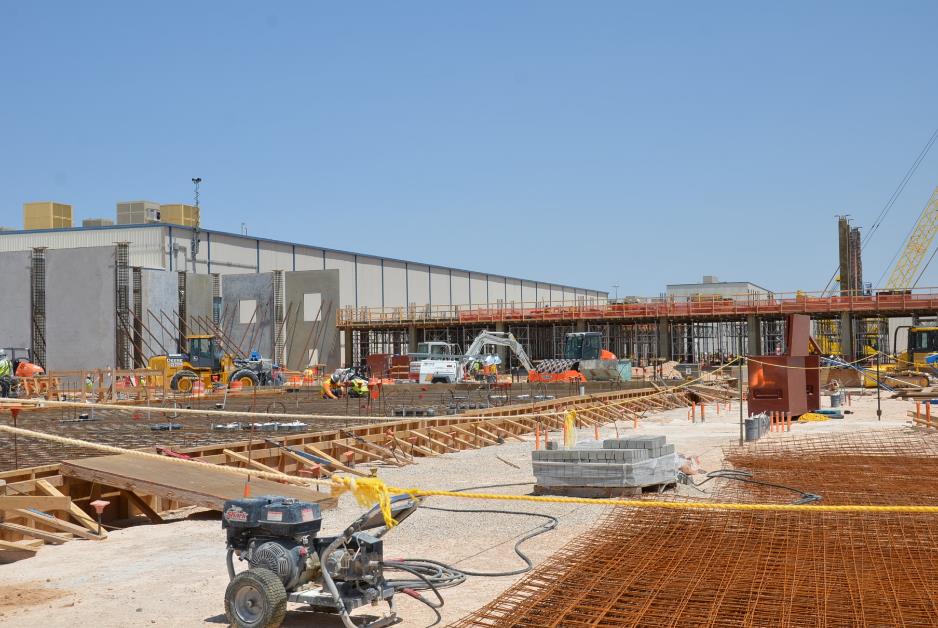 UUSA Today
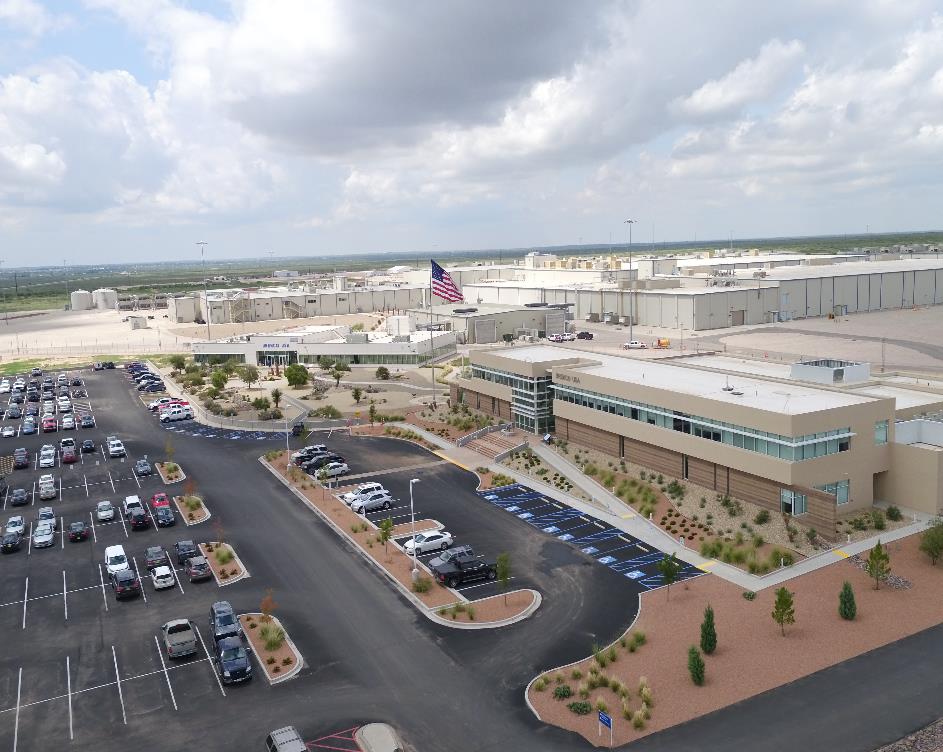 Current Capacity – 4.9 Million SWU
Current Employees – 230
Provides one third of the U.S. demand for enrichment services
Community Engagement
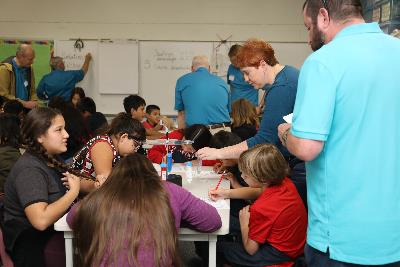 Richie Enrichment Science Workshops

9/11 Day of Service 

United Way Giving
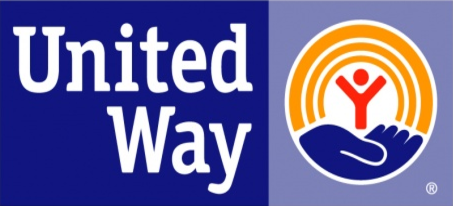 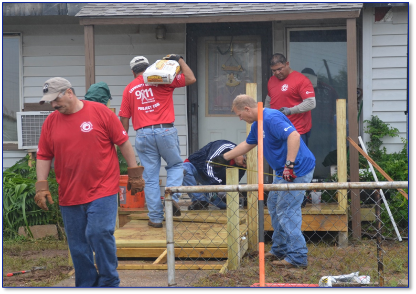 UUSA Site Priorities
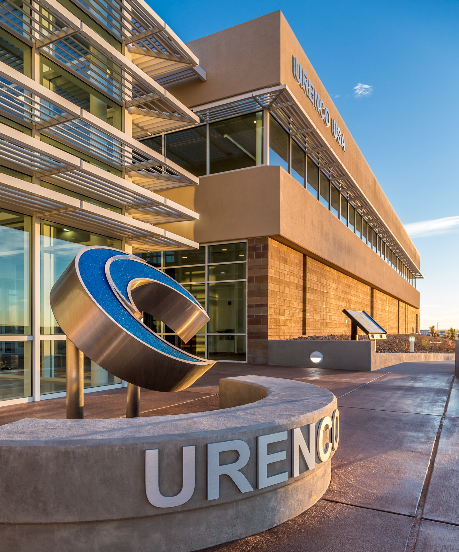 Safety
People
Sustainability
Urenco USA HA-LEU Announcement
+++++ PRESS RELEASE +++++
On February 5, 2019 Urenco USA Inc. announced its capability in the provision of high assay low enriched uranium (HALEU), for  civil, peaceful applications in existing and new power plants as well as for research, test and medical isotopes facilities. 
Urenco is now exploring the construction of a dedicated HALEU unit at its UUSA facility. 
Further activity at UUSA is underway to support the near-term delivery of slightly greater than 5% U235 enrichments for existing light water reactors interested in higher burn-up rates and/or extended operating cycles.
HA-LEU
High Assay - Low Enriched Uranium (HA-LEU) 
Refers to UF6 enrichment in the range of 5.0% to 19.99% U235
URENCO uses the term LEU+ to refer to UF6 enriched just above the current 5% limit for civil nuclear production
A Broad Community of Users will Benefit from HA-LEU
Operators of existing LWRs seeking improvements in reactor economics through higher burnup rates and extended operating cycles
The introduction of Accident Tolerant Fuels
Gen IV and other Advanced reactor designs
Advanced fuel designs
Research & Test Reactors
Producers of targets for medical isotope production
Thank You